Long-Term Services and Supports Trust
Centennial Accord
November 19, 2020
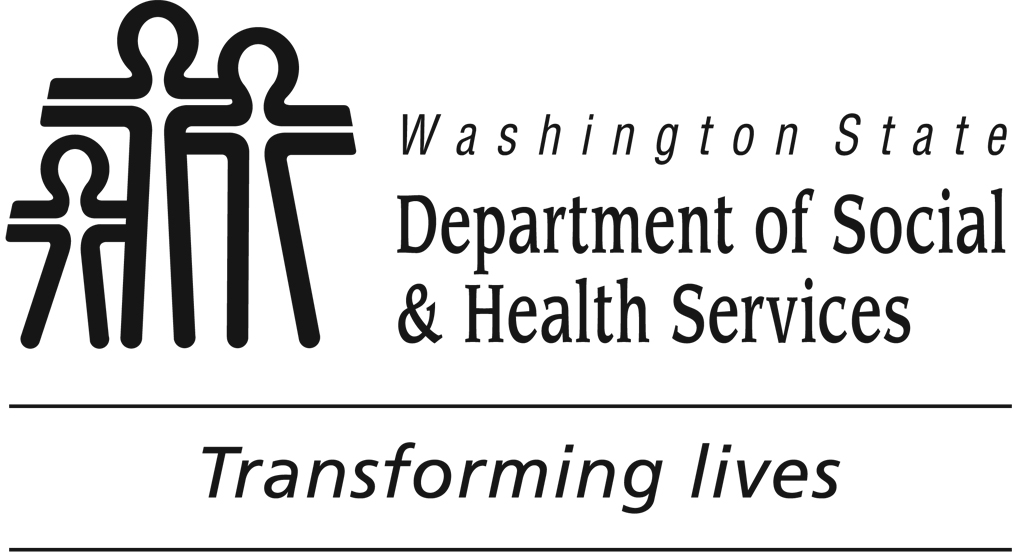 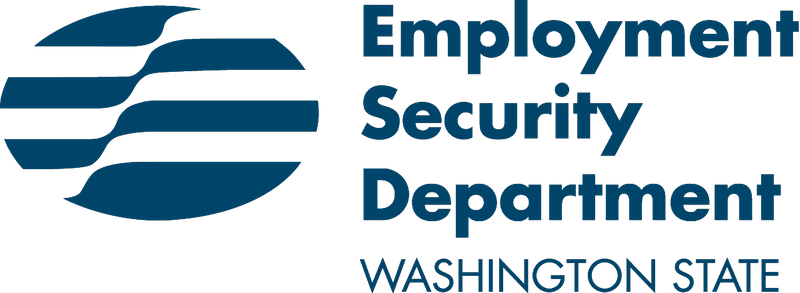 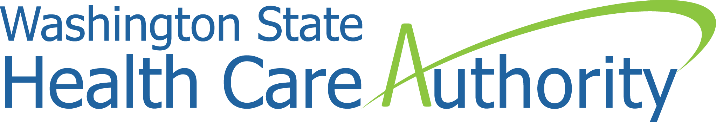 1
What the Law Will Do	Trust Contributions
Washington workers will contribute $0.58 per $100 of earnings. 
Every employee contributes – employers do not.
To vest, individuals contribute 10 years without a break of 5 con-secutive years, or 3 of last 6 years.
Individuals who need assistance with at least 3 activities of daily living will be eligible for up to $36,500 in lifetime benefits.
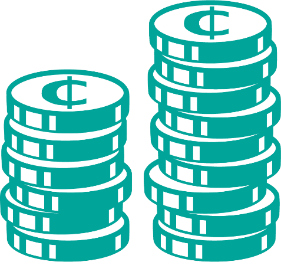 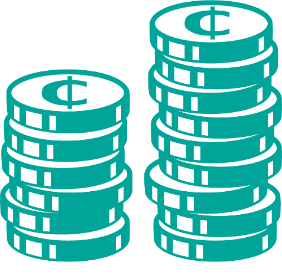 Someone who makes $750 per week will pay $4.35 into the Trust.
2
Cross Agency Roles and Responsibilities
3
LTSS Trust Implementation Timeline
4
Statute Change to add Pathways for Tribal Government Employers
To respect tribal sovereignty, “Employer” in the LTSS Trust statute does not automatically include tribal governments. A statute change would allow individual tribes to opt-in to the Trust
Tribes that opt-in would have all of their businesses withhold wages of their employees and submit contributions to ESD (an estimated 31,000 individuals work for tribal enterprises)
Employees of tribal employers whose tribes have opted-in would contribute to the LTSS Trust, vest, and earn benefits when they need them
5
Path Forward
The American Indian Health Commission is working on draft legislation for tribes to opt-in
DSHS would like to call for volunteers interested in a participating in a workgroup to: 
Determine whether roundtables and consultation are needed or desired with regard to the introduction of tribal employer opt-in legislation
Provide input and strategize about how to best communicate with tribal leaders, tribal business leaders, and HR departments to ensure those who will be impacted by tribes opting in can give direction to implementation
6
LTSS Trust Contacts
Ben Veghte, Ph.D.
LTSS Trust Director, DSHS
Phone: (360) 388-5736
Benjamin.Veghte@dshs.wa.gov
Kelly Lindseth
LTSS Trust Manager, ESD
Phone: (360) 480-0706
klindseth@esd.wa.gov
www.dshs.wa.gov/altsa/stakeholders/long-term-services-and-supports-ltss
7